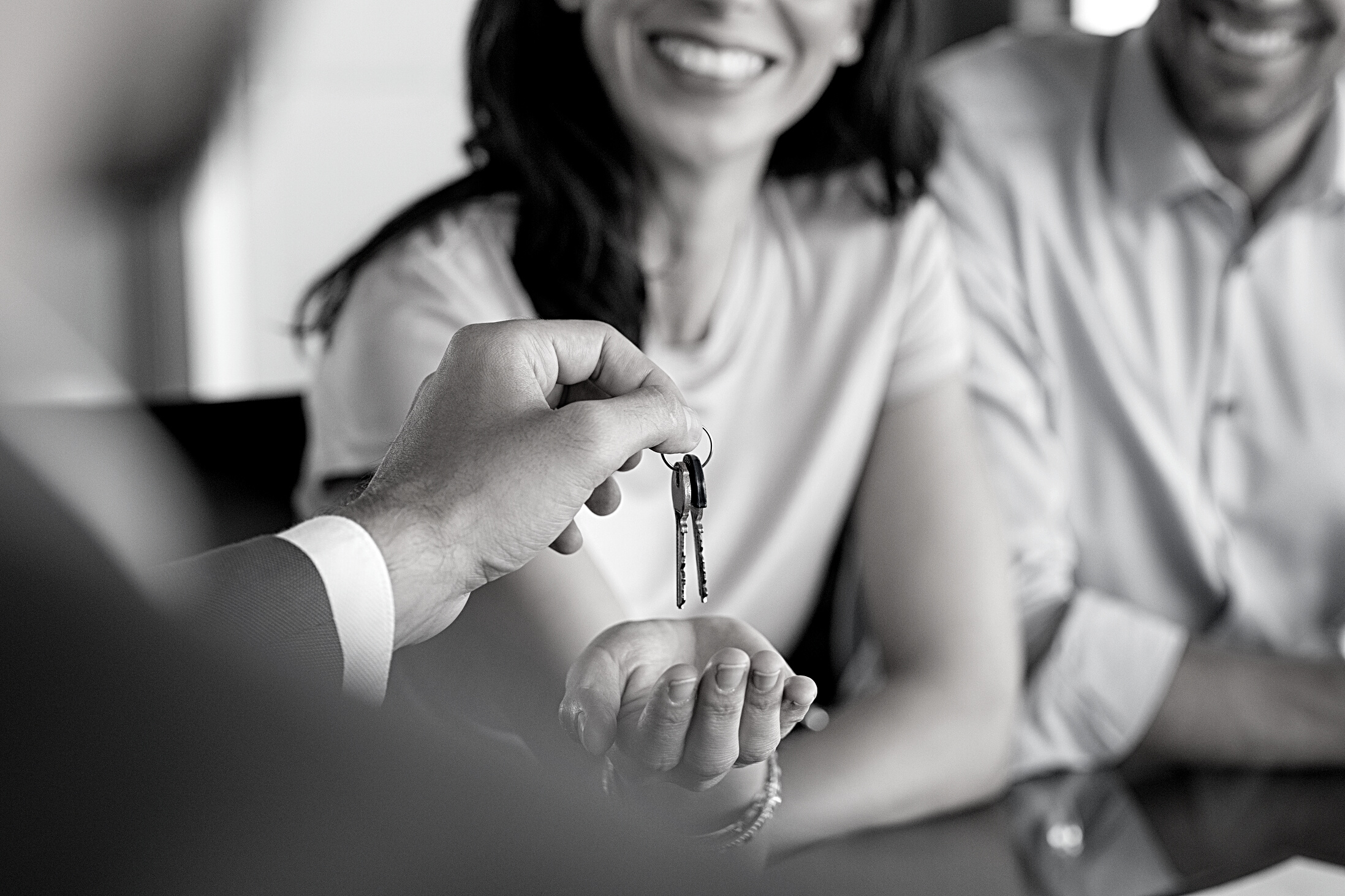 REAL ESTATE
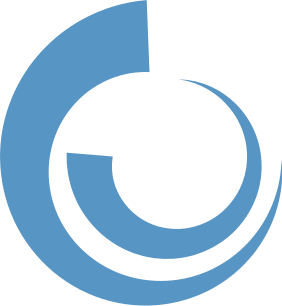 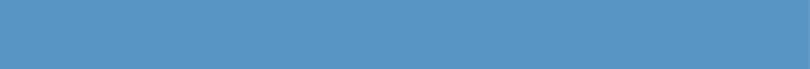 Make sure to feature your bestsellers or signature products or pieces. Keep it simple and to the point by listing the name, price and brief description.
TRIFOLD
BROCHURE
(123) 456 7890
(123) 456 7890
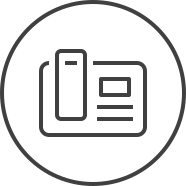 123 Anywhere St., Any City, ST 12345
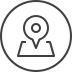 hello@templatelab.com
www.templatelab.com
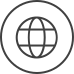 make sure to feature your bestsellers or signature products
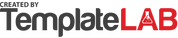 OUR SERVICES
SERVICE 1
SERVICE 2
SERVICE 3
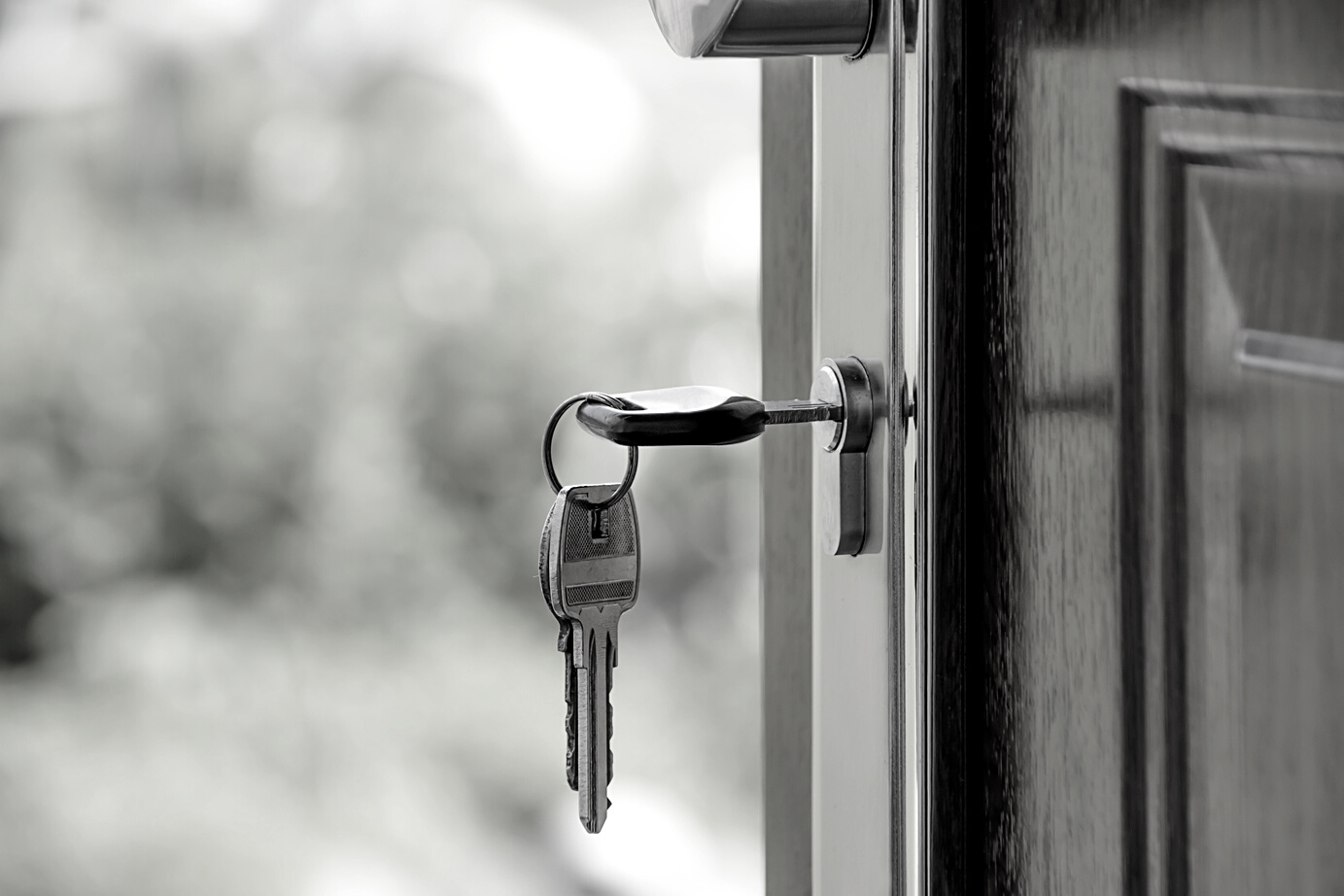 Make sure to feature your bestsellers or signature products or pieces. Keep it simple and to the point by listing the name, price and brief description.
Make sure to feature your bestsellers or signature products or pieces. Keep it simple and to the point by listing the name, price and brief description.
Make sure to feature your bestsellers or signature products or pieces. Keep it simple and to the point by listing the name, price and brief description.
YOUR CUSTOMER DOESN'T CARE HOW MUCH
YOU KNOW UNTIL THEY KNOW HOW MUCH YOU CARE.
ABOUT US
Booklets are printed publications having four or more pages that provide information about a company, event, product, campaign, and so on. They are sometimes known as catalogs or brochures, and they are often designed to deliver a message to a wide range of audiences.
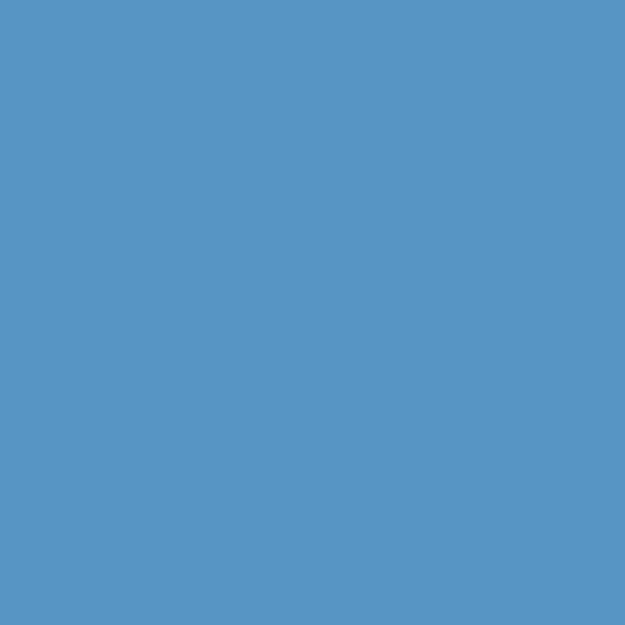 DAYMOND RICHARDS